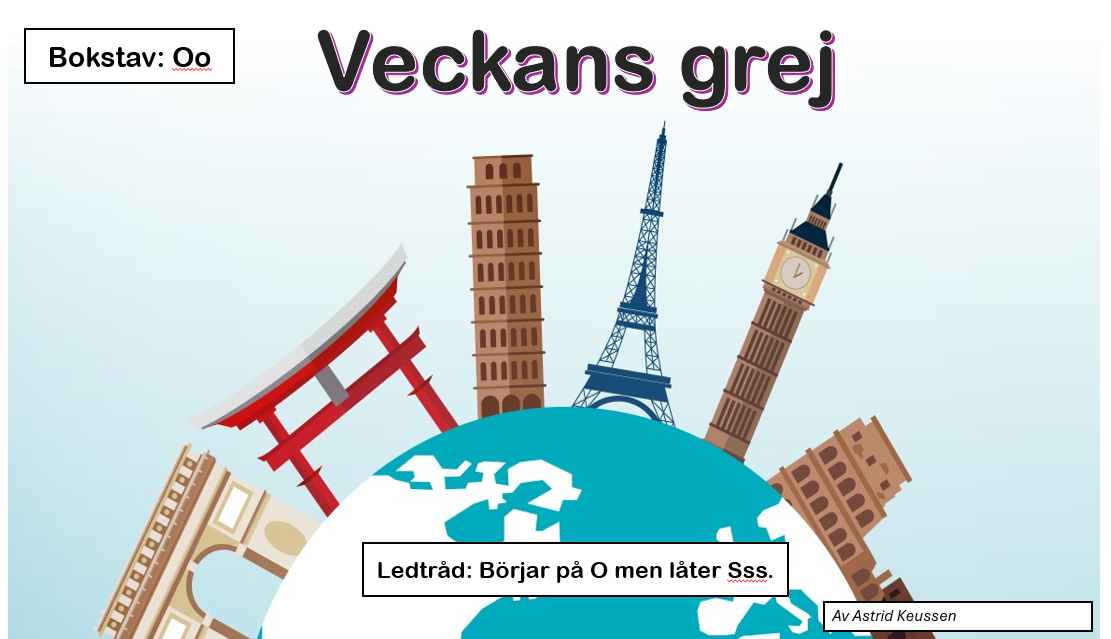 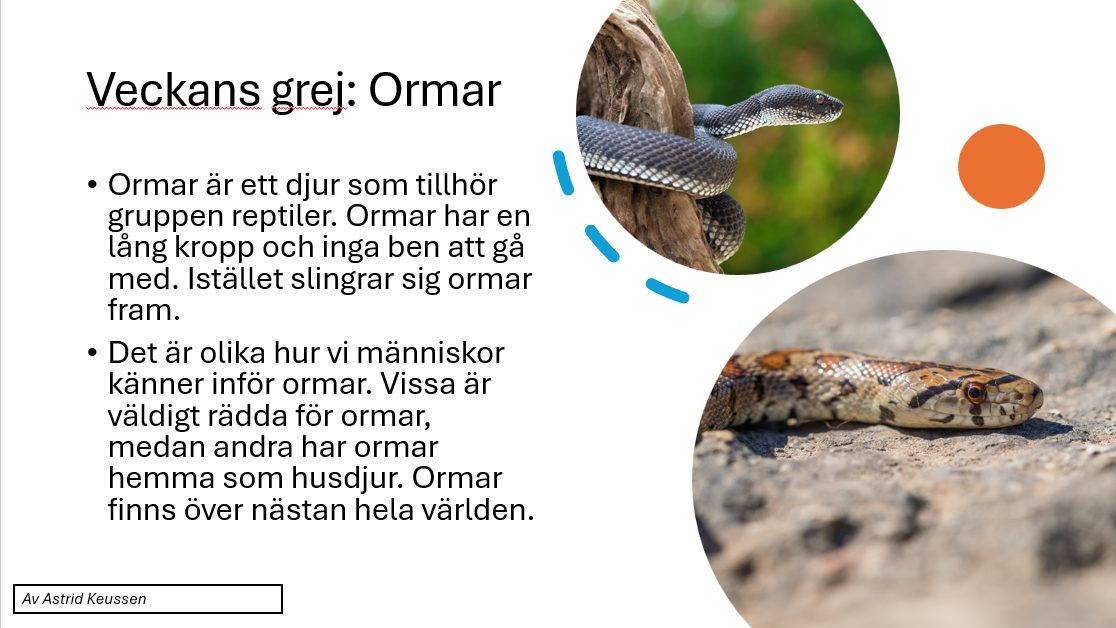 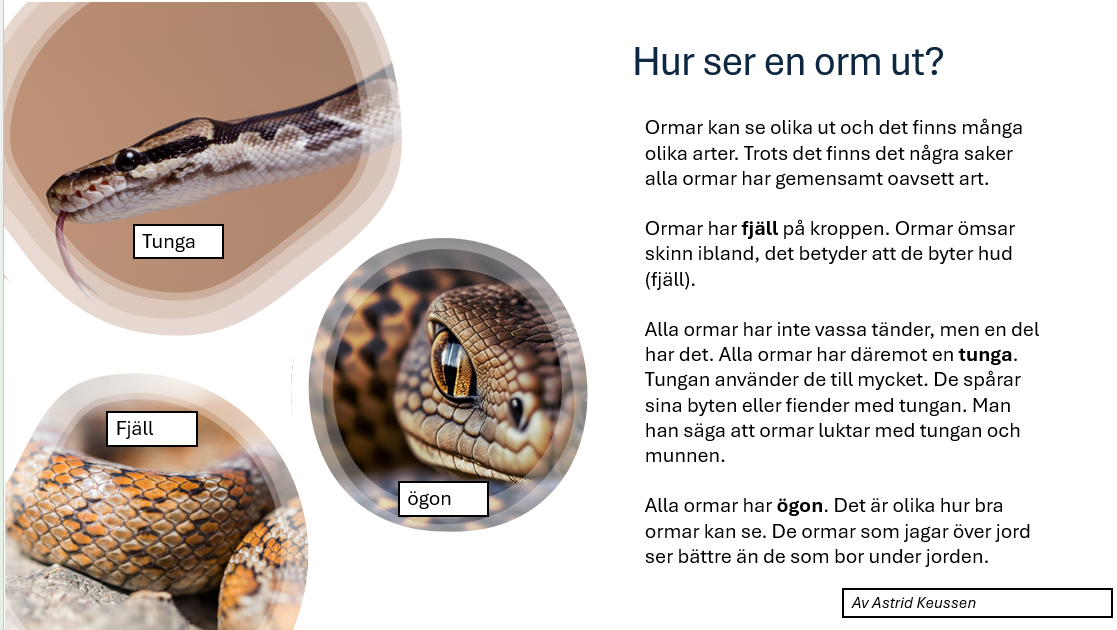 Veckans klipp
Ett klipp där vi får lära oss mer om den svenska huggormen.
Filmen finns på UR och SLI. Den heter ”huggorm på jakt”.
Länk till UR: 
Vilda djur i Norden: Huggorm på jakt | UR Play
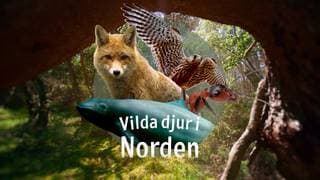 Av Astrid Keussen